Normal Labor
Nadia abdall
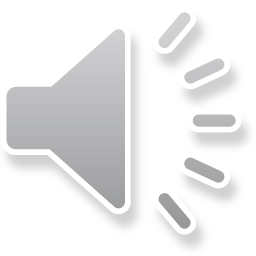 Definition of labor
Labor is process  by  which  the  pregnant woman expels the products of conception after viability of the fetus from the uterus .
Nadia abdall
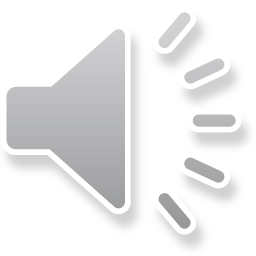 Normal labor
It  is the spontaneous expulsion of a single mature living fetus , presenting by the vertex , through the nature birth canal within a reasonable time  without assistance (expect episiotomy )and without complications to mother or the fetus.
Nadia abdall
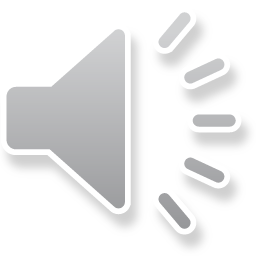 Prolonged labor Is labor lasting more than 24 hours .Precipitate labor :
Abnormal labor
Precipitate labor :
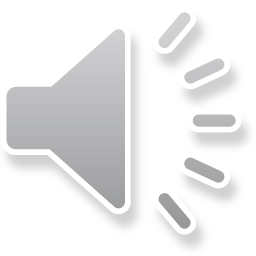 Abnormal Labor
Prolonged labor 
Is labor lasting more than 24 hours .
Precipitate labor :
Is labor lasting less than 3 hours .
Premature labor ( or preterm labor ):
It is labor between 28 & 36 week.
Nadia abdall
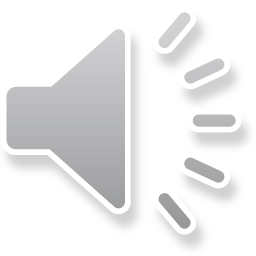 Immature labor
:
Is interruption or termination of pregnancy between 20 &28 weeks ( fetal weight 500-1000 gm.)
Nadia abdall
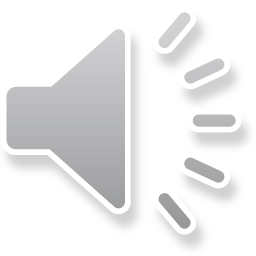 Factors Affecting the Progress of Labor:
There are five essential factors that affect the process of labor 
I- Passengers :- Fetus, placenta, membranes ,umbilical cord ,blood and amniotic fluid.
II-Passages :- Pelvis , Pelvic floor , uterus, cervix , vagina and vulva.
III- Powers :-
Nadia abdall
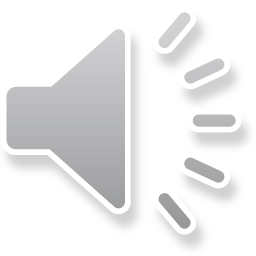 IV- Position : Can impact the course of labor.
V- Psychological state of the woman &her personality: knowledgeable and relaxed
Nadia abdall
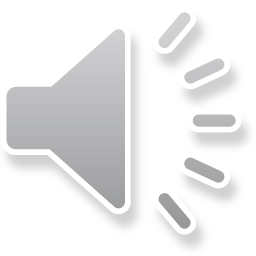 Causes of Onset of labor:
The exact cause of the onset of labor is not definitely known , the following theories have been advanced.
Nadia abdall
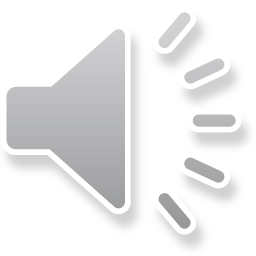 1- Uterine Distension Theory :-

    Near term the fetus continues to grow while the uterine growth stops. This leads to increased intrauterine pressure that initiates the onset of labor.
Nadia abdall
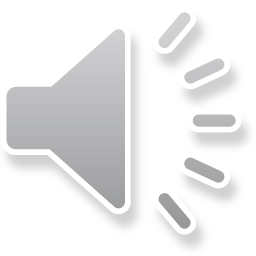 2-Oestrogen- Oxytocine Theory
During pregnancy , estrogen  is  found  in a combined  form  with  sex  hormone    binding globulin .near term estrogen liberated and the free estrogen will sensitize the uterine muscles to the circulating oxytocin secreted from the posterior pituitary.
Nadia abdall
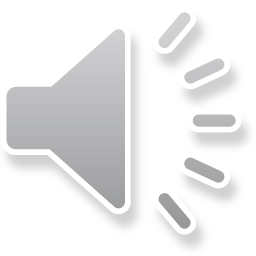 3-Progestrone Withdrawal Theory:-
During pregnancy progesterone is a uterine relaxant while estrogen is a uterine  stimulant. There are a  balance  between  estrogen  and progesterone  during  pregnancy. before labor, there  is  fall  in  progesterone  secretion  and estrogen predominate. Estrogen causes uterine contraction  due  to  it causes   prostaglandin release  from  the  fetal  membranes  due  to disruption  of  the
Nadia abdall
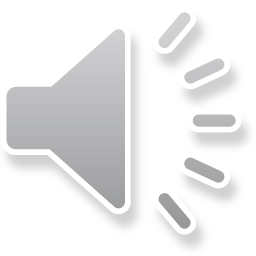 4-Placenta is Ischemia Theory:-
As term approaches there is decreased in the flow of blood through the placenta .it has been suggested that this leads to the production of oxytocic agent by the ischemic degeneration placenta which may be a factor in the onset of labor.
Nadia abdall
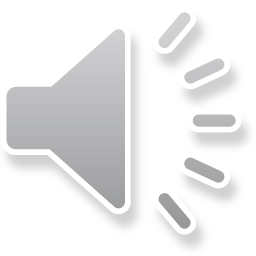 Premonitory Symptoms and Signs of Labor:

1- Lightening :-It is means settling of the fetal head into the true pelvis , most occur in primigravidas usually 2-3 week before labor
Nadia abdall
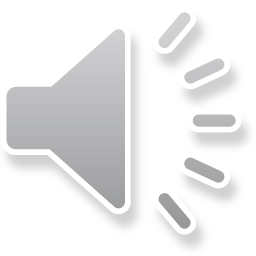 2-False Labor Pain :-
Occasionally the intermittent uterine contractions are a accompanied by a variable degree of pain for several days before the actual onset of true pain .these false pain are usually be relieved by sedative.
Nadia abdall
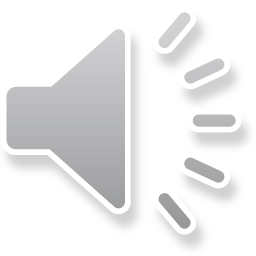 Signs of True Labor:1- True Uterine Contractions ar :2-  Dilatation of the Cervical os : 3-  Show: 4- Formation of bag water
Nadia abdall
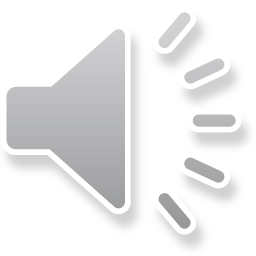 Stages of Labor
The process of labor is divided into four stage
1- First Stage (dilating stage ) . Begings withe first true uterinecontrtions and ends with complete dilatation of cervix.
Nadia abdall
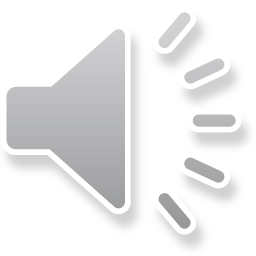 2- Second Stage (expulsive stage):
Begins with complete dilatation of cervix and ends with delivery of the infant.
Nadia abdall
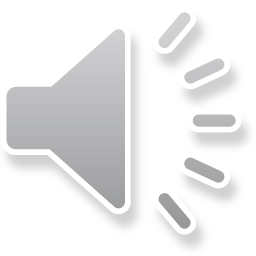 3- Third Stage (placenta stage)
Begins with delivery of the infants and end with delivery of placenta.
Nadia abdall
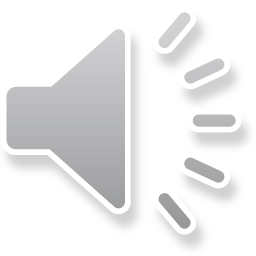 4- Fourth Stage:
Is the first 2 hours following delivery.
Nadia abdall
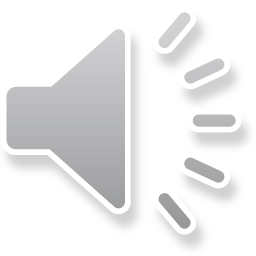 1- First Stage of Labor
Definition:   The first stage of labor entails effacement and dilatation of the cervix. It begins when uterine contractions become sufficiently frequent, intense , long, to initiate obvious effacement and dilatation of cervix.
Nadia abdall
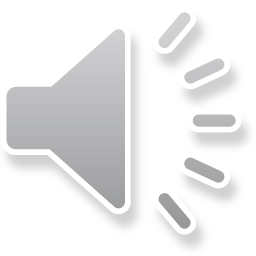 Symptoms and Signs of the Onset of Labor :
1- Painful uterine contraction. 
2- Show.
3- Shortening and dilatation of the cervix .        
4- Formation of the bag of waters.
Nadia abdall
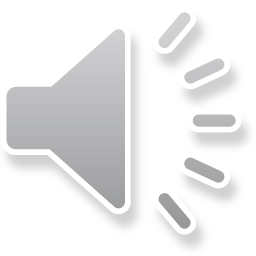 Phases of first stage
1 – Latent phase 
    The cervix dilates from 3-10cm ,character by progressive cervical dilatation. 
2-Active phase the cervical dilates from 3-10 cm, character by progressive cervical dilatation .
Nadia abdall
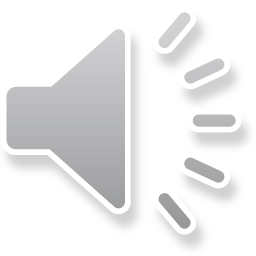 Physiology of the First Stage
1- Causes of Cervical Dilatation:
♦  Uterine Contractions  and Retraction  ♦  Change in Cervix (softening and ripening). 
♦  Prostaglandin Release.
♦  Action of Bag of Water :-As re
♦  Action of Bag of Water :-As re
Nadia abdall
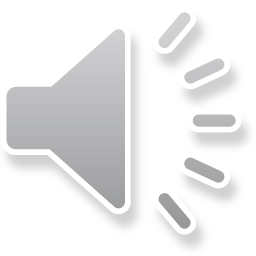 Palority :-
♦♦ Palority :-Neuromuscular harmony between two segment of uterus.
Active part upper part → contract strongly and retract to expel fetus.
Passive part lower part → contract slightly ,dilate to allow expulsion to take place.
Nadia abdall
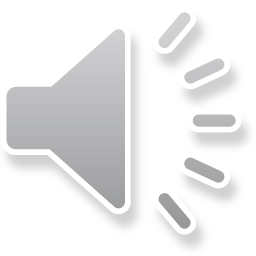 Palority
Lower segment Upper segment 1- Passive 2- Dilate &stretches 3-Become thinner &longer4- 2 muscle layers1-Active2-Contract &retract3-Become thicker &shorter 4- 3 muscle layers
Nadia abdall
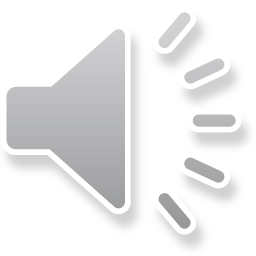 Palority
This Palority lead to :
  1- Control bleeding. 
  2- Expulsion of fetus. 
  3- Separation of placenta .  
  4- Dilatation effacement of cervix.
Nadia abdall
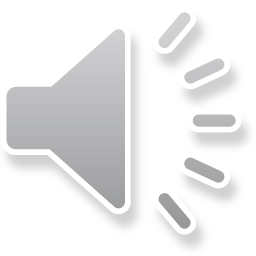 The Second Stage of Labor
Definition: 
 The second stage of labor involves the expulsion of the fetus .it begins with the complete dilation of cervix and ends when the infant is delivered.
Nadia abdall
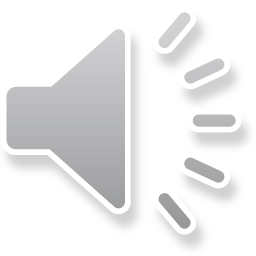 Duration:
On the average ,the second stage lasts for about 50 minutes in the primigravida and about 20 minutes in the multigravida.
Nadia abdall
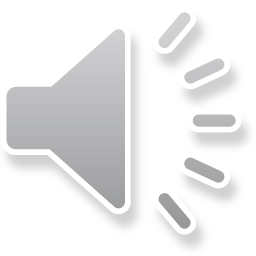 Signs of the Second Stage of Labor:
1- Uterine Contraction: 
    Become stronger , last longer , and more frequent , together with full cervical dilatation and effacement.
Nadia abdall
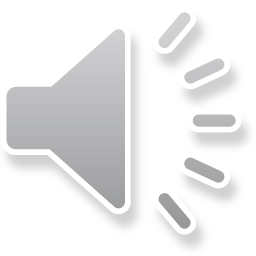 2- Bearing Down or PushingThe woman start to push ,this will result in contractions of the abdominal muscles and diaphragm .

3- Rupture of Bag Waters: 
The membranes should have ruptured by the end of the first stage .
Nadia abdall
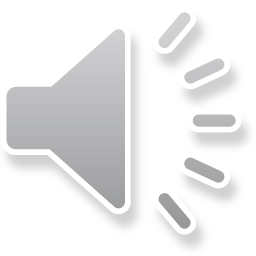 4- Displacement of the pelvic floor: 

The bladder is down up into the abdomen where is less risk of its being injured by the descending head , and more space is available in the pelvis for passage of the fetus
Nadia abdall
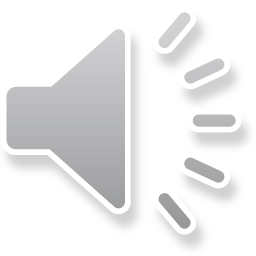 5- Cramps in the Legs 

        Due to pressure on the descended presenting part on the sacral nerves .
Nadia abdall
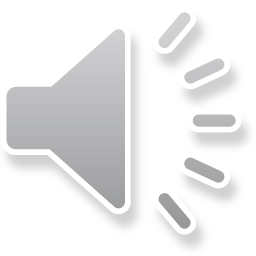 Mechanism of Normal Labor
Means a series of adaptive changes involving both position and movement of the fetus 
A)Delivery of the Shoulder :
1- Descent :
It is a continuous movement throughout the mechanism and is caused by :
    1) Uterine contraction and retraction. 
    2) The auxiliary forces.
Nadia abdall
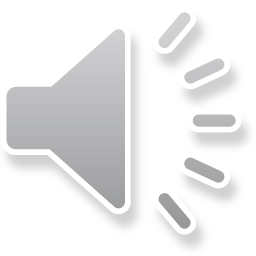 2- Engagement: 
The is normally engages in the oblique or transverse diameter of inlet in anthropoid, Engage occur in A.P. diameter the head is said to be engaged when its widest transverse diameter, the biparietal has passed the plane of the pelvic inlet.
Nadia abdall
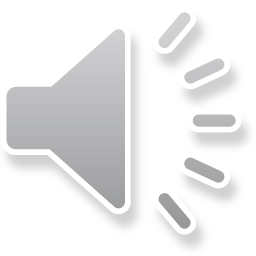 - Increased Flexion: 
This occur when the vertex meets the resistance pelvic floor ,the sinciput ascends and the occiput descends results in increases of flexion .
Nadia abdall
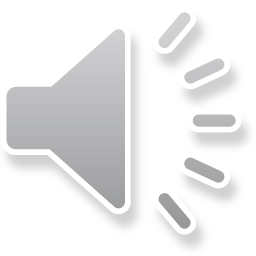 4- Internal Rotation :
When the occiput meets the pelvic floor first after  increased  the  flexion , it  undergoes internal  rotation  1/8  of  a  circle in  anterior position but it rotates 3/8 of a circle in posterior position which is known as long anterior rotation so that it become opposite the symphysis.
Nadia abdall
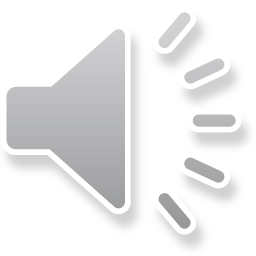 5- Extension :
The suboccipital region pivots beneath the symphysis pubic and then by a movement of extension of the head , the forehead, and face comes out successively.
Nadia abdall
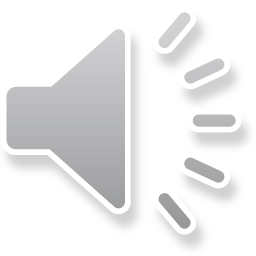 6- Restitution :
It movement of untwist where the head after delivery move 1/8 of circle in opposite direction of internal rotation .
Nadia abdall
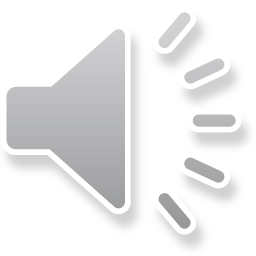 7- External Rotation of the Head
The shoulders enter the pelvis in the opposite oblique to that previously occupied by the head. When  the  anterior shoulder  meets  the  pelvic floor , it  rotates  forward  1/8  of circle   (in  the opposite direction of to the internal rotation and same  direction  of  restitution  )  and   this movement is transmitted passively to the head.
Nadia abdall
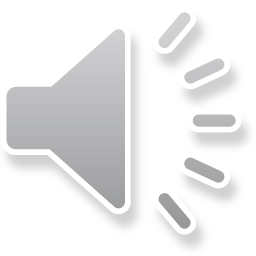 B) Delivery of the Shoulder and Body
The  anterior  shoulder  hinges  below  the symphysis pubis and  the posterior shoulder is delivered first by lateral flexion of the spine followed by the anterior shoulder then the body is delivered.
Nadia abdall
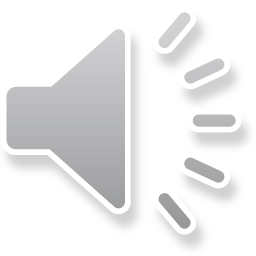 The Third Stage
It is the stage of separation, descent and expulsion of the placenta.
Duration
From ¼ hour to ½ hour.
Nadia abdall
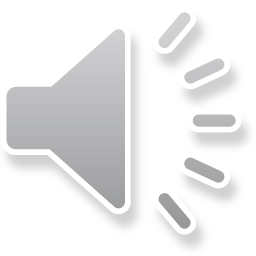 There are three phases in the third stage:-
1 -Separation of the placenta.
2 -Descent of the placenta into the lower uterine segment and upper vagina and the contracted uterus rests above it and the fundal level is elevated.
 3 -Delivery or expulsion of the placenta from the vagina.
Nadia abdall
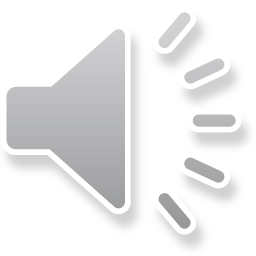 Signs of placental separation:-
Sudden gush of blood.
 Extravaginal lengthening of the umbilical cord with fundal pressure.
Uterus becomes globular, hard and mobile
 Suprapubic bulge due to separated placenta that occupies the upper vagina and lower uterine segment.
Nadia abdall
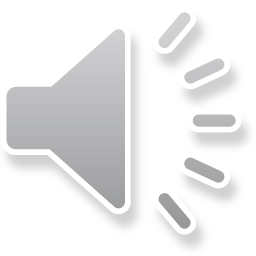 Physiology of the third stage of labor
This is the stage of expulsion of the after birth (secundes) i.e., the placenta, umbilical cord and he fetal membranes. During the third stage separation and expulsion of the placenta and membranes occur as a result of an interplay of mechanical and haemostatic factors.
Nadia abdall
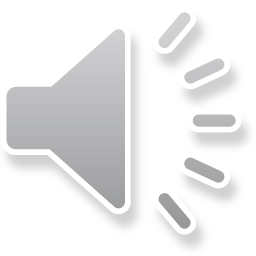 Separation and descent of placenta
Mechanical factors:
   The unique characteristic of the uterine muscle lies in the power of retraction. By the beginning of the third stage the placenta site has already begun to diminish in size.
Nadia abdall
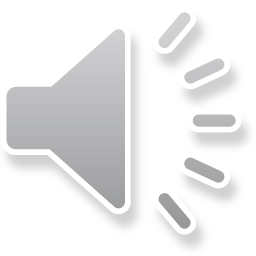 There are 2 mechanisms of separation:-
1) Schultz’s mechanism(80%):- 
   The placenta starts separation centrally and is delivered like inverted umbrella with the fetal surface presented followed by the membranes containing small retro-placental clot. There is less blood loss and les liability to retained fragments.
Nadia abdall
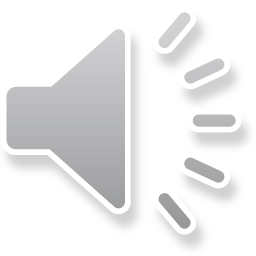 2) Matthews and Duncan (20%):-
The placenta starts separation at its lateral border and is delivered side ways (maternal surface first) presented by its lower edge. There is more liability to bleeding and retained fragments. There is more liability to bleeding and retained fragments
Nadia abdall
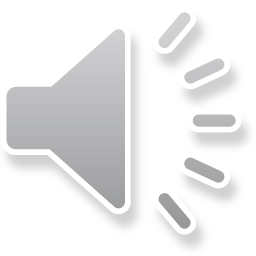 Once separation has occurred, the uterus contracts strongly, forcing placenta and membrane to fall into the lower uterine segment and then into the vagina.
Nadia abdall
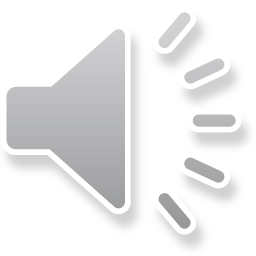 The Fourth Stage
It is the period of one hour immediately following delivery of the placenta.
Aims:-
Examine the placenta, membranes and umbilical cord for any anomalies and any lost part.
Examine for any amount of postpartum 
hemorrhage.
Nadia abdall
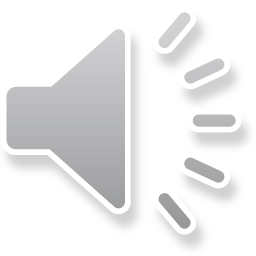 Palpating the level of funds and frequent massage of the uterus at the slightest sign of relaxation.
Inspection of the vulva for any bleeding.
Nadia abdall
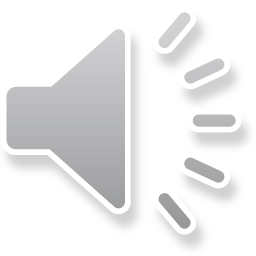 Management of the stages labor
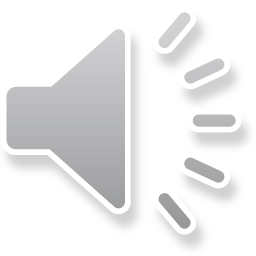 Thank  you and good luck
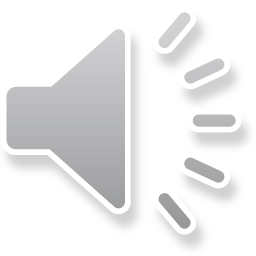